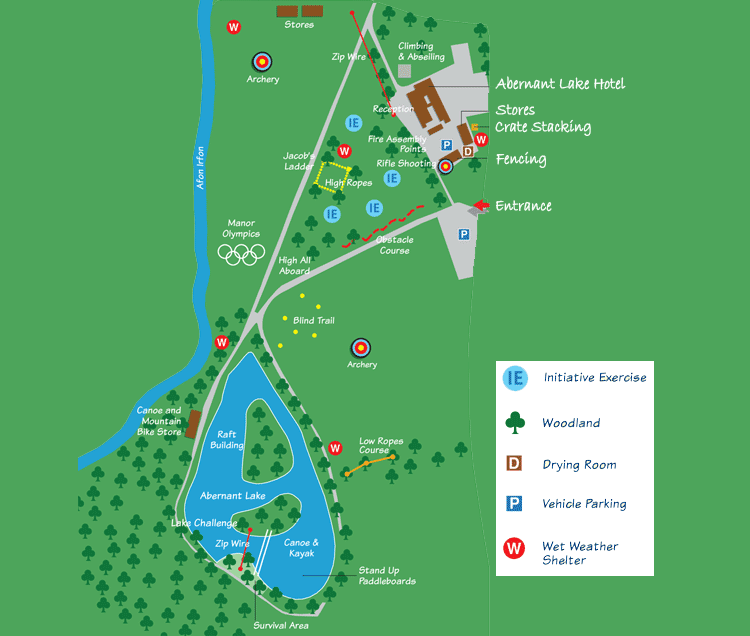 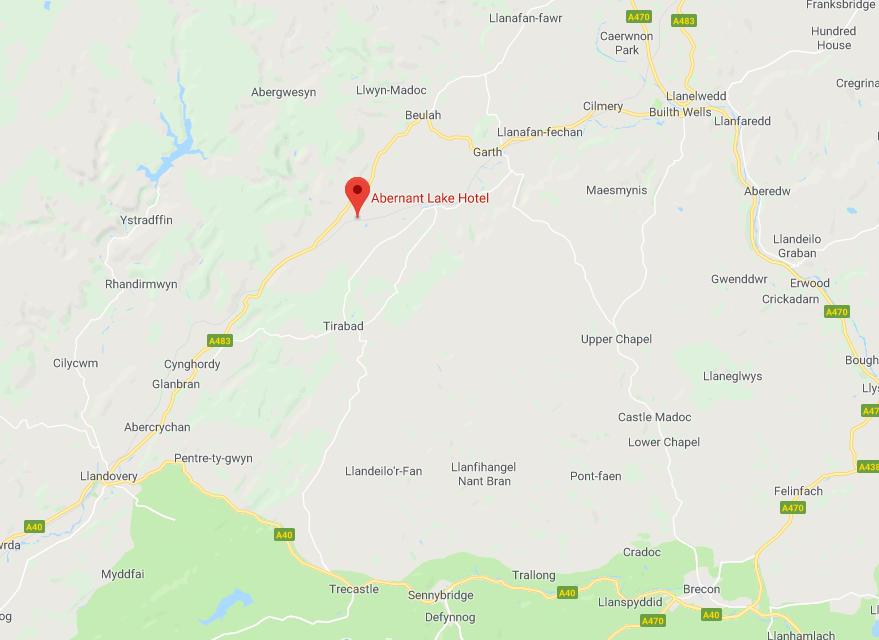 Manor Adventure
2019 - Year 6
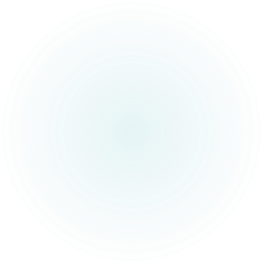 The purpose of the residential trip
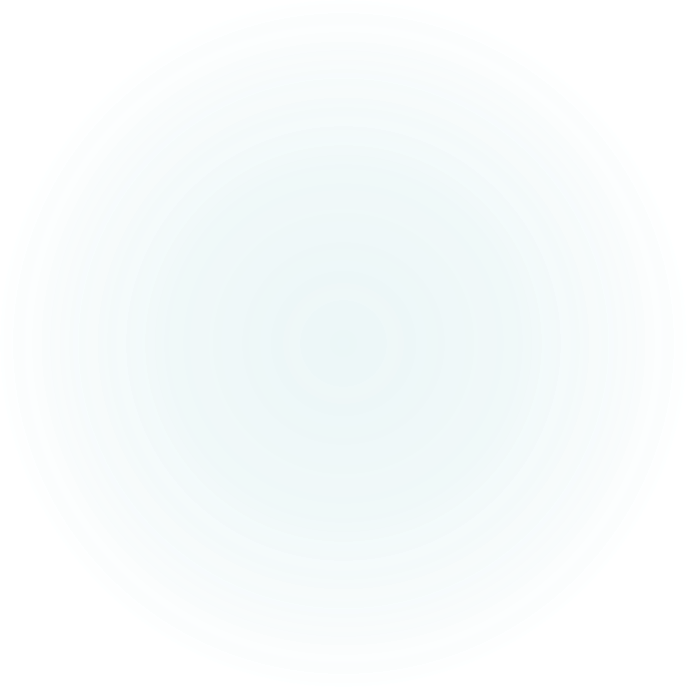 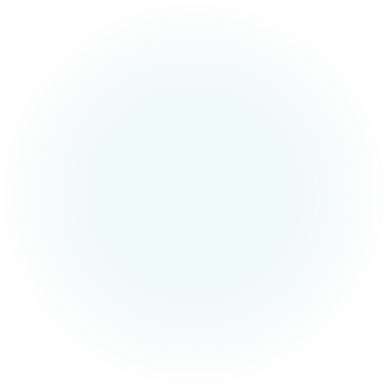 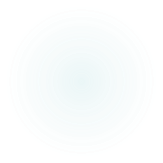 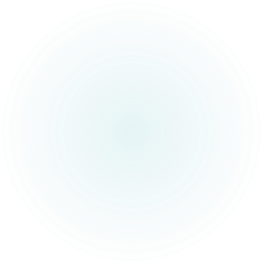 Safety and security
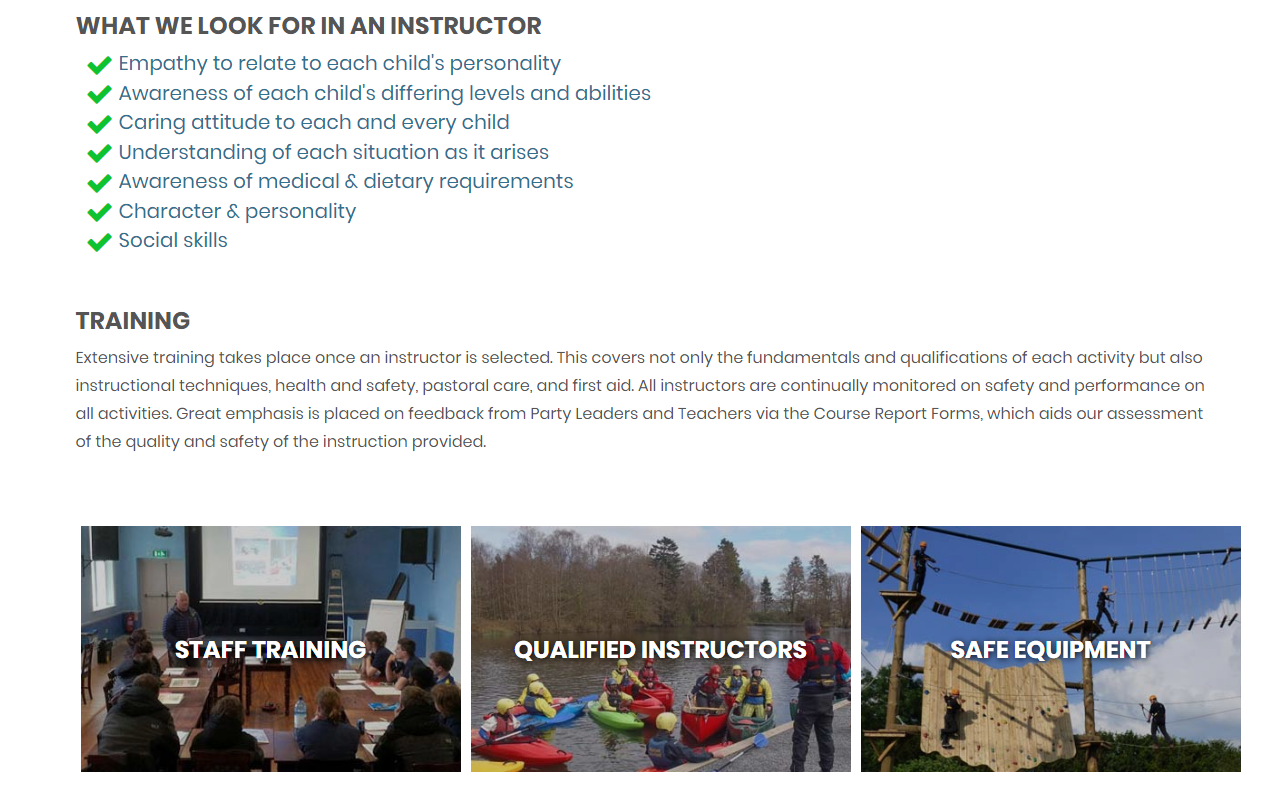 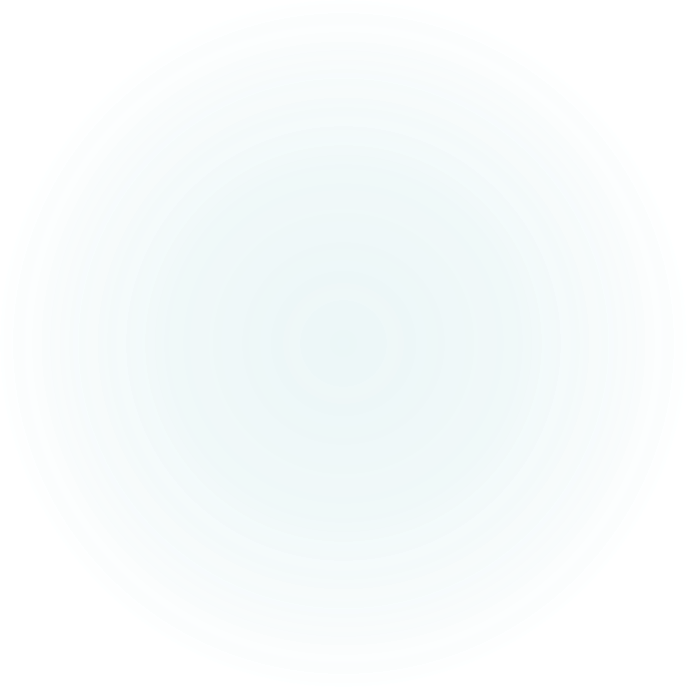 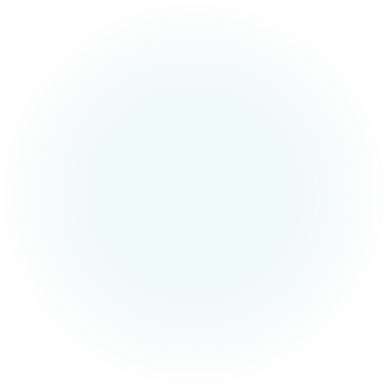 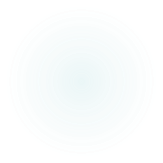 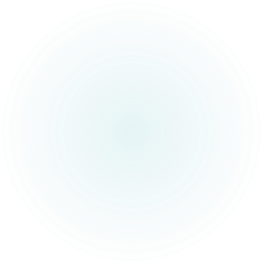 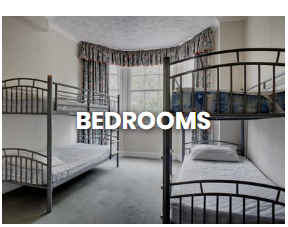 Bedroom Facilities
All Marlborough pupils and staff situated along one corridor.
Bedrooms sleep 4-6
All bedrooms are ensuite.
Staff bedrooms at the end of each corridor and in the middle.
Boys and girls grouped together.
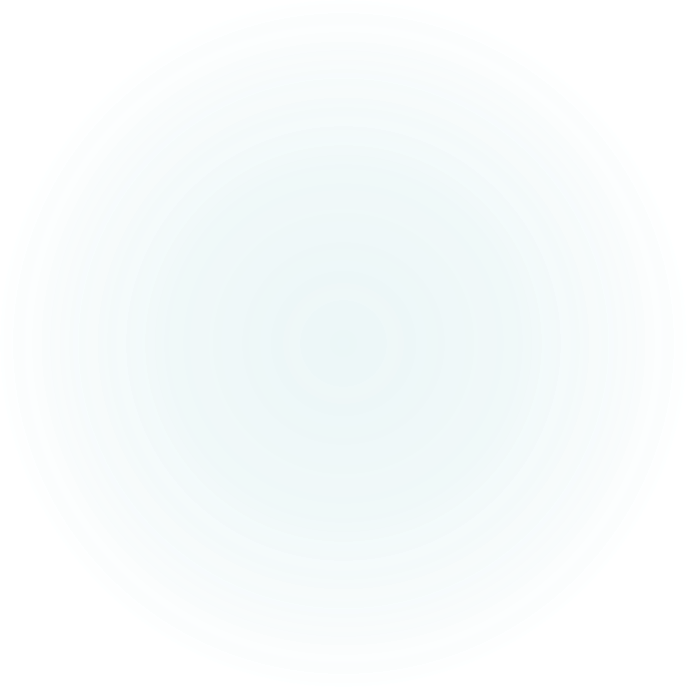 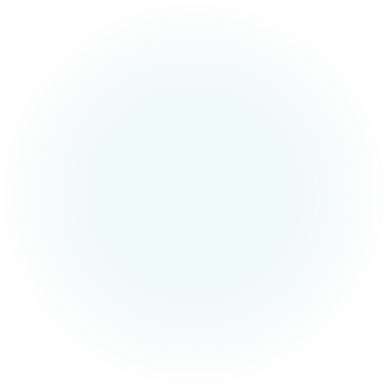 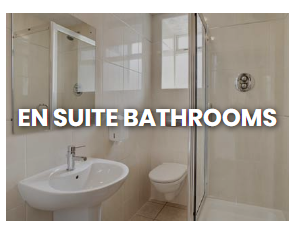 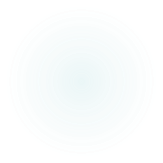 Dining hall for both pupils and staff.
Children will eat together as a school.
Excellent quality and variety of food at mealtimes.
All dietary requirements are catered for.
Mealtimes
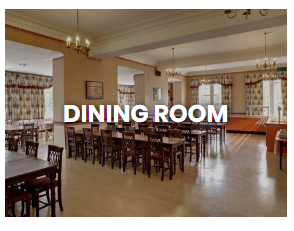 7.30      			Wake up call

8.00 – 9.00		Breakfast

9.00 – 10.30		Outdoor Activity 1

10.30 – 10.50	Beak Time

10.50 – 12.20	Outdoor Activity 2

12.20 – 13.40	Lunch Time

13.40 – 15.10	 Outdoor Activity 3

15.10 – 15.30	Break Time

15.30 – 17.00	 Outdoor Activity 4

17.15 – 19.00	Evening Meal / Free Time

19.00 – 20.30	 Outdoor Activity 5

21.30			Bedtime
Structure 
of the
Day
Activities
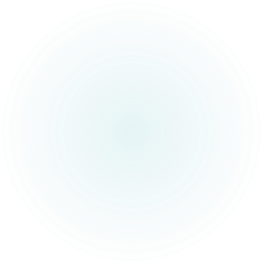 What the children will need
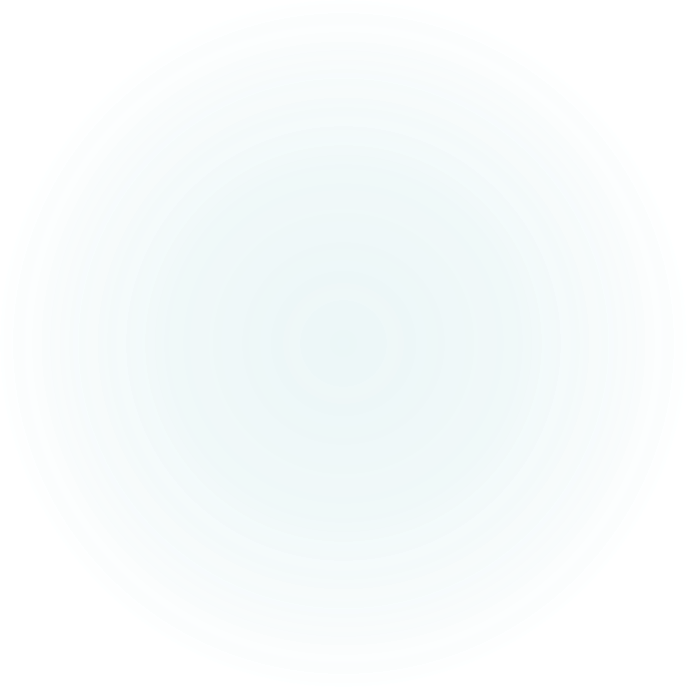 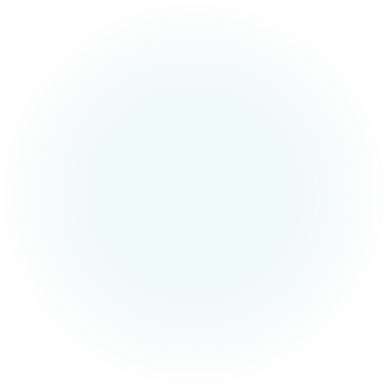 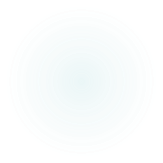 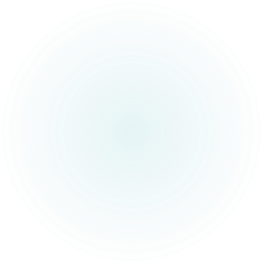 What parents need to know
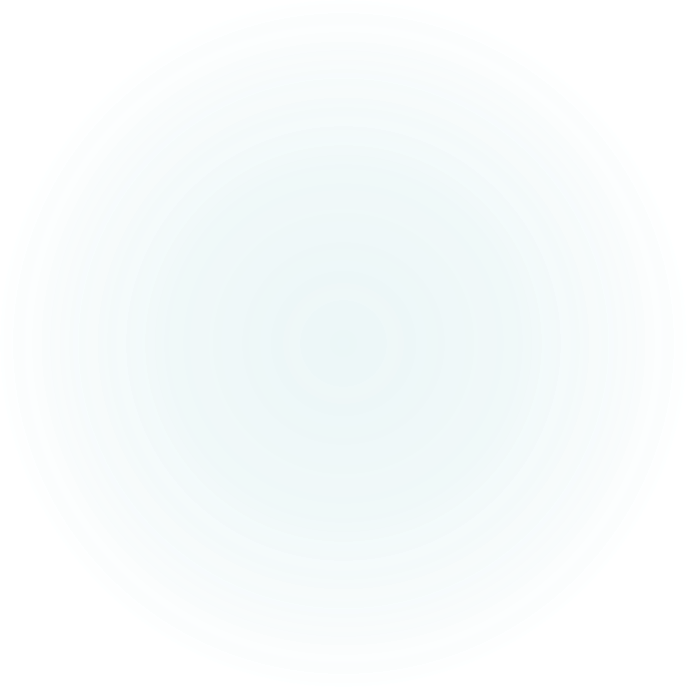 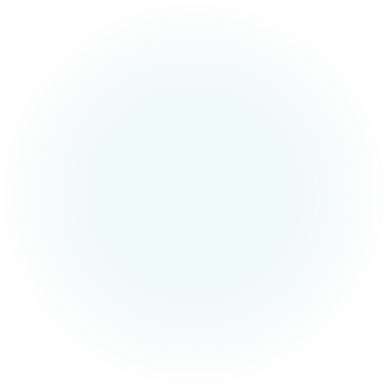 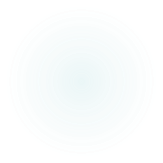